Transportation Resiliency
State Transportation Planning Meeting
Tracy Nowaczyk, PE

Frankfort, Kentucky | January 15, 2025
Vision
Striving to be national leaders in transportation who provide transportation infrastructure and services for the 21st century that deliver new economic opportunities for all Kentuckians.

Mission
To provide a safe, efficient, environmentally sound and fiscally responsible transportation system that delivers economic opportunity and enhances the quality of life in Kentucky.
Resiliency
Ability to anticipate, prepare for, and adapt to changing conditions and withstand, respond to, and recover rapidly from disruptions.
Natural Hazard Risks
Understanding Risk
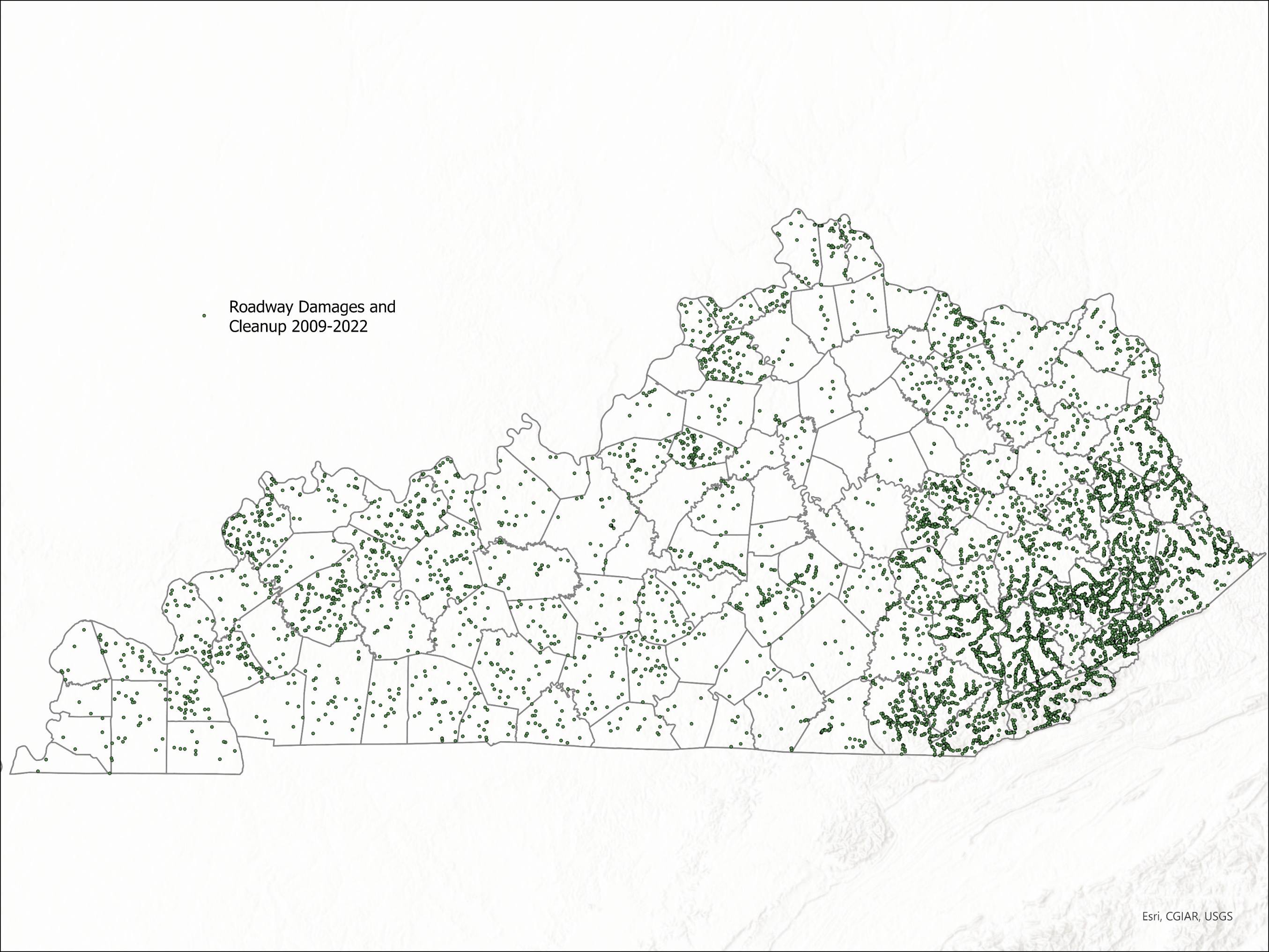 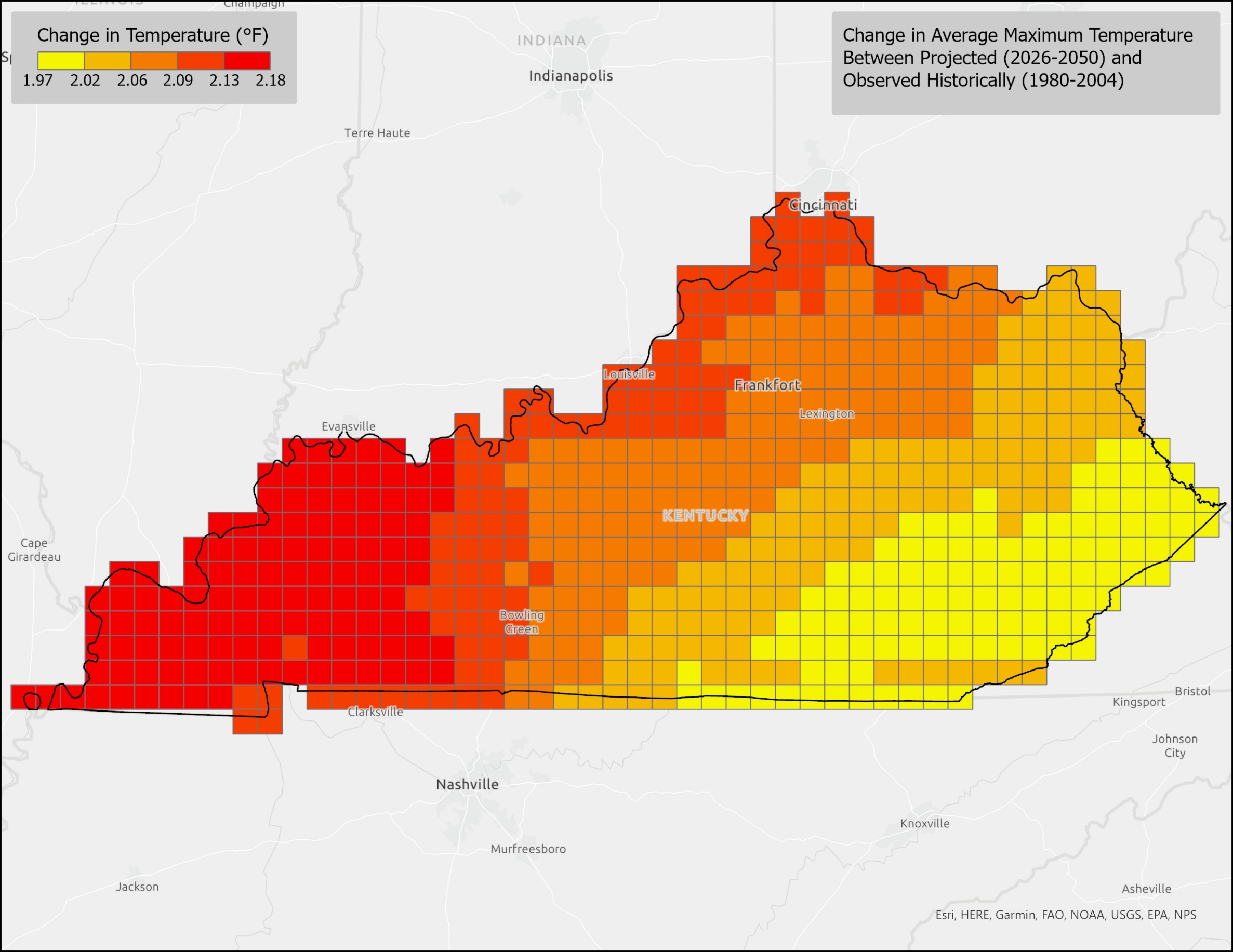 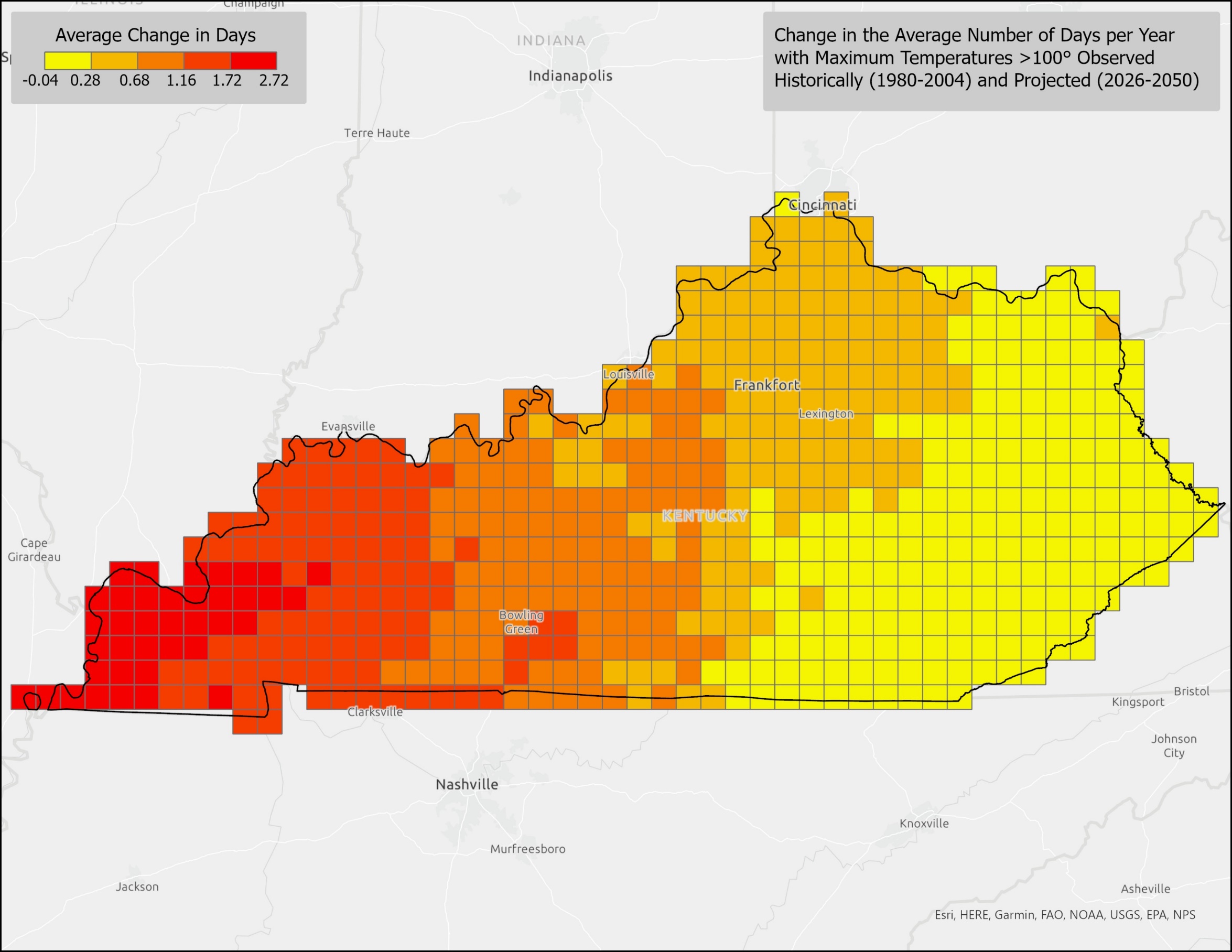 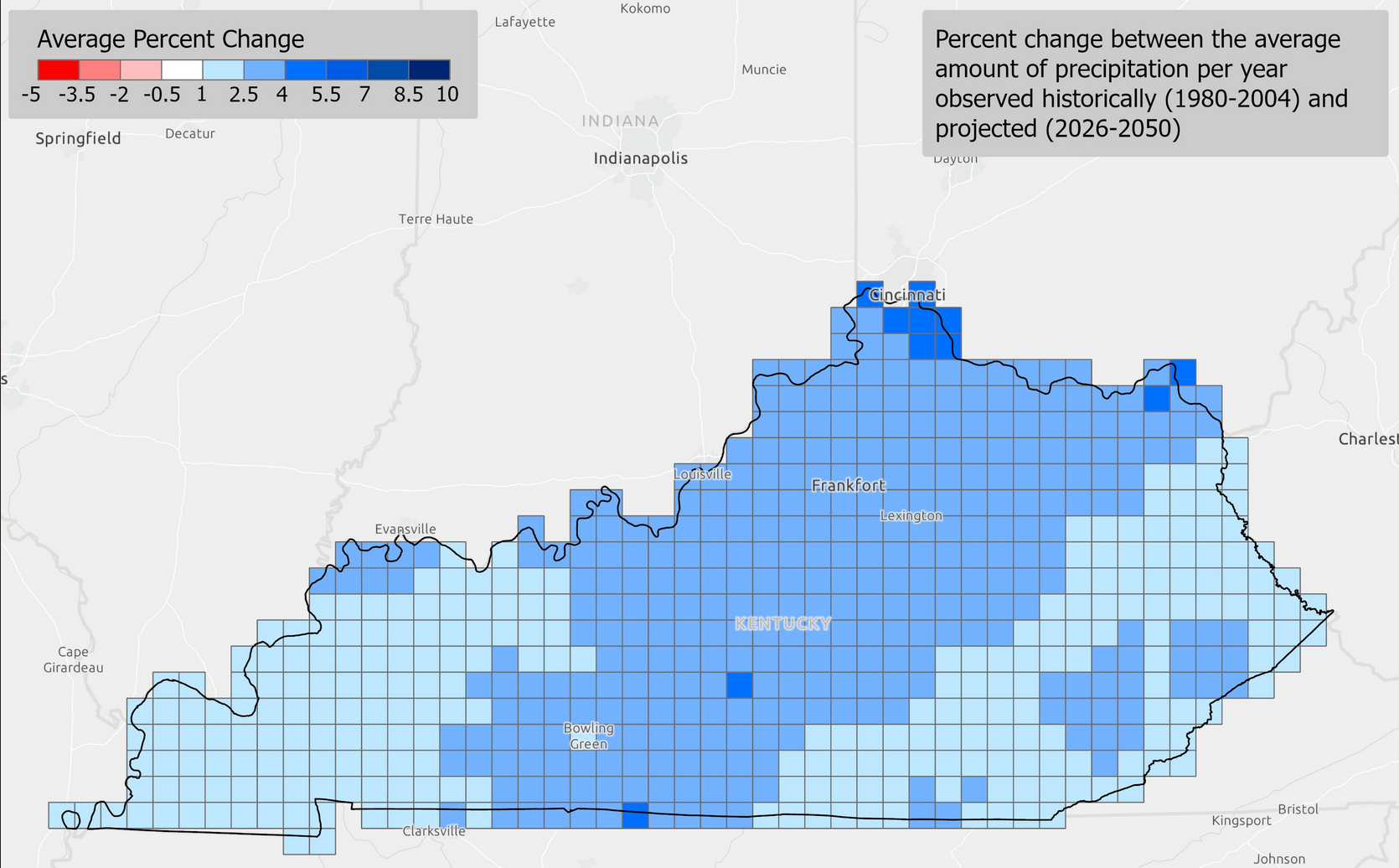 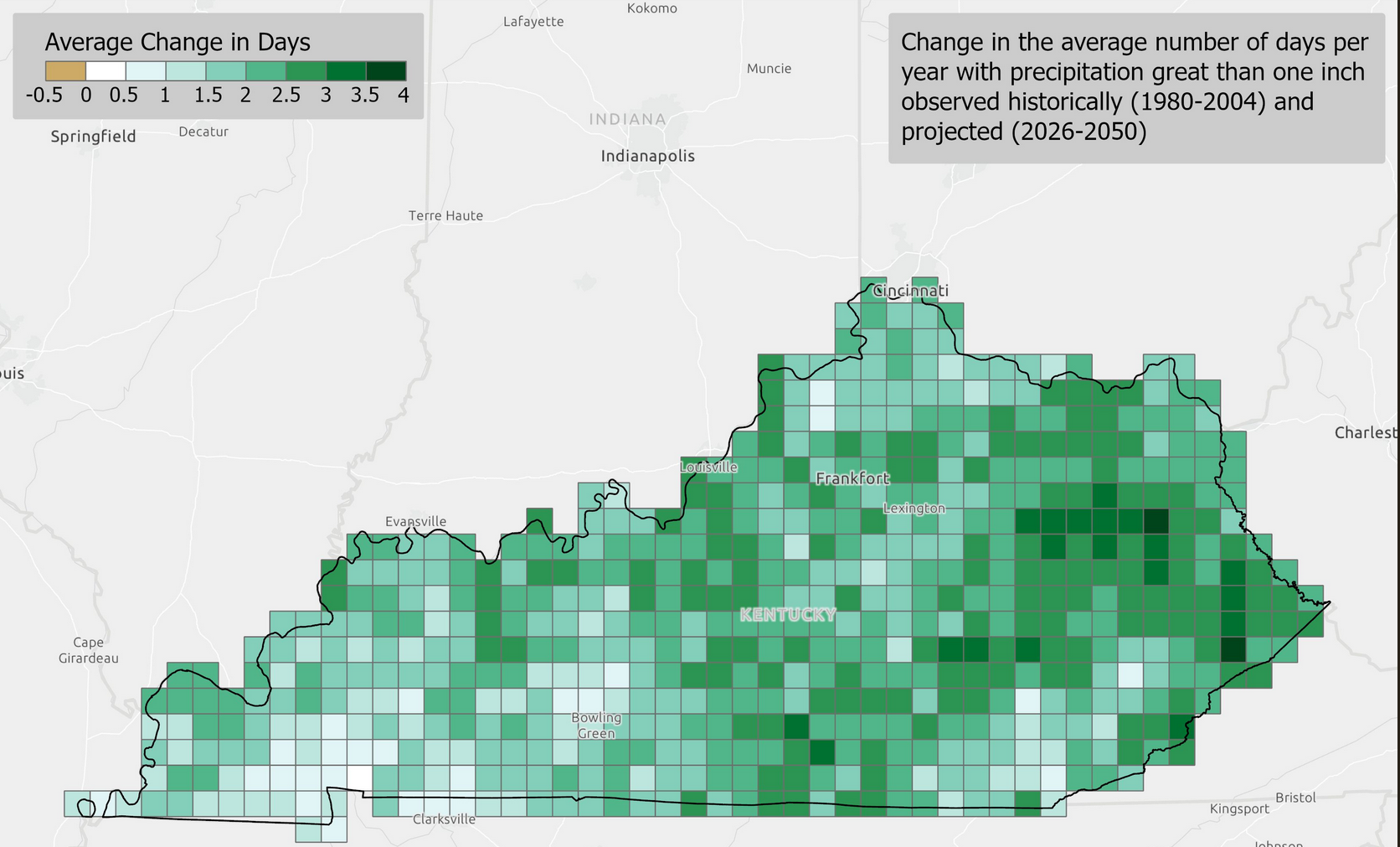 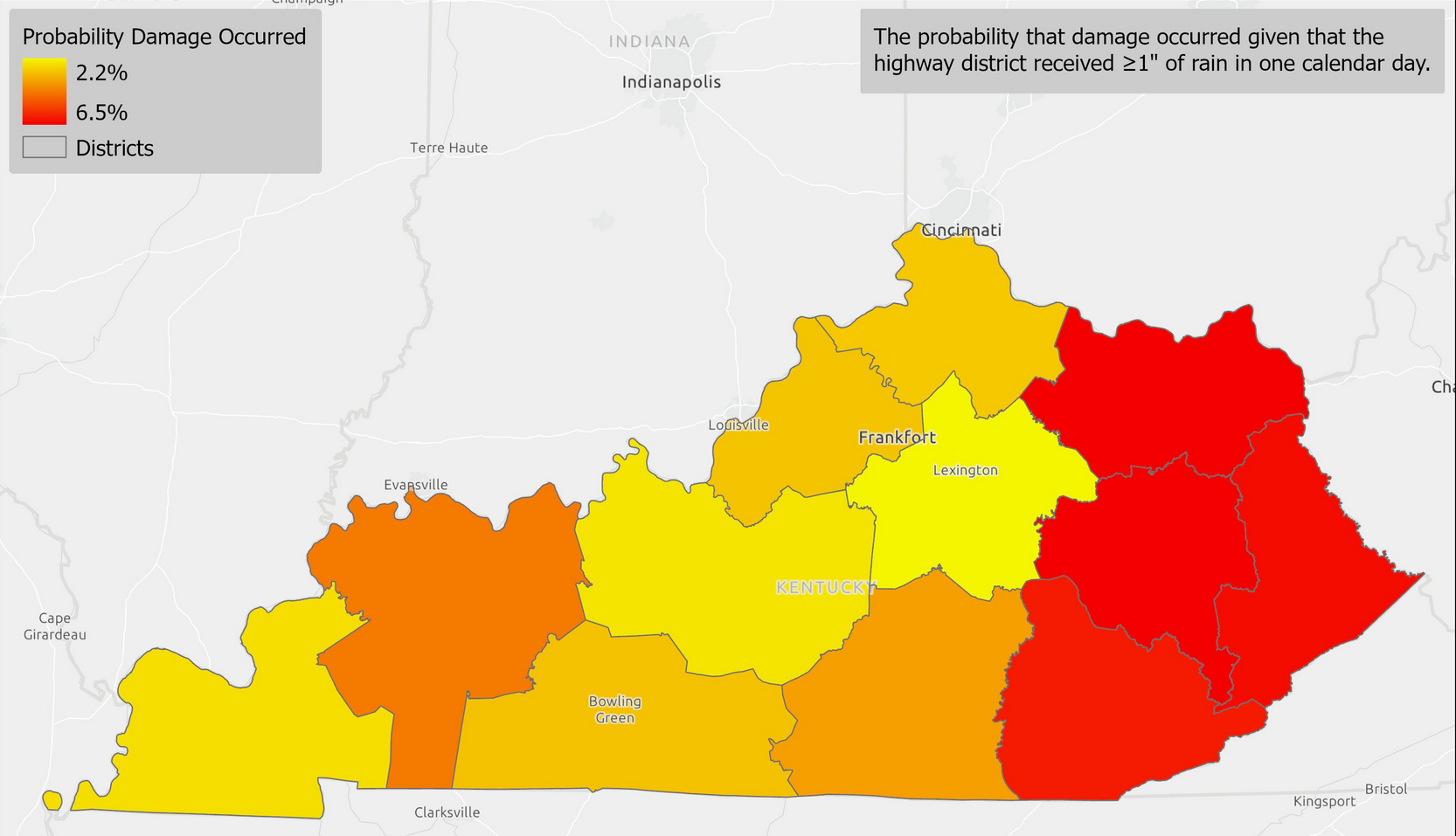 KYTC Investments
Transportation Resiliency Improvement Plan (TRIP)
Better place Kentucky to prepare for, respond to, and withstand future extreme weather and natural hazard events in order to provide a more resilient  transportation system
Climate Hazards
Historic Damages
Vulnerability
Strategies
Next Steps
Resources
Transportation Asset Management Plan (TAMP)
Long Range Statewide Transportation Plan (LRSTP)
Commonwealth of Kentucky Enhanced Hazard Mitigation Plan (EHMP) 
Transportation System Vulnerability and Resilience to Extreme Weather Events and other Natural Hazards (2016/2018)
Asset Management, Extreme Weather, and Proxy Indicators (2019)
Transportation Resiliency Improvement Plan (2023)
Tracy Nowaczyk, PE
Assistant State Highway Engineer